火灾发生后
校园消防安全主题班会
优品PPT
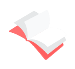 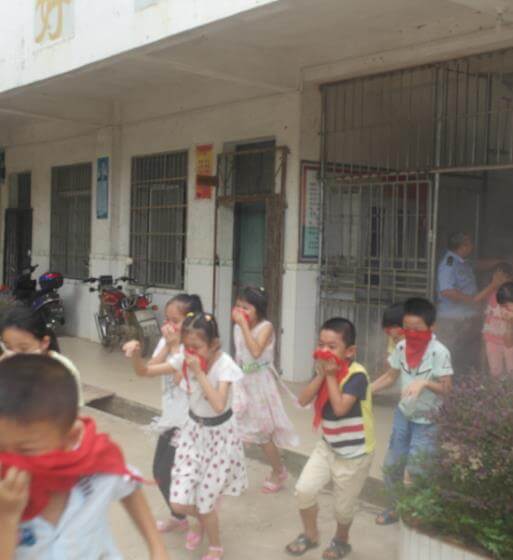 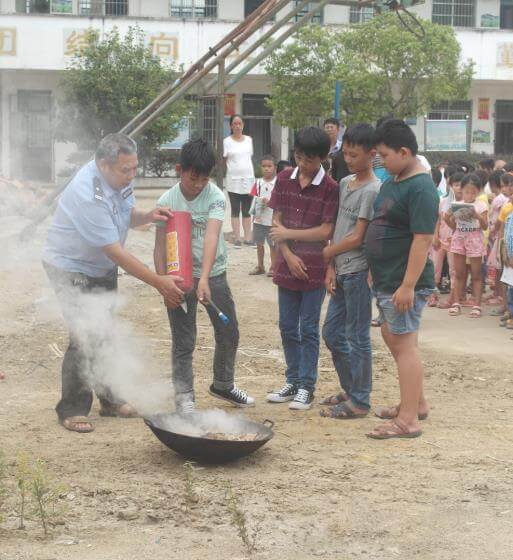 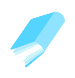 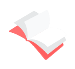 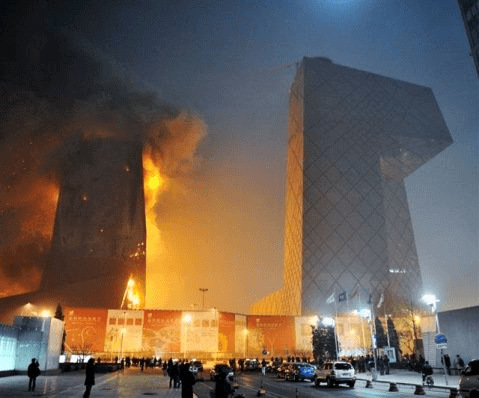 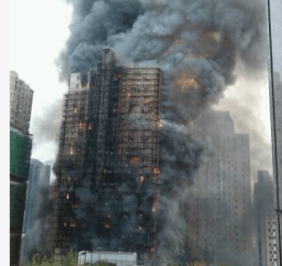 火灾发生后
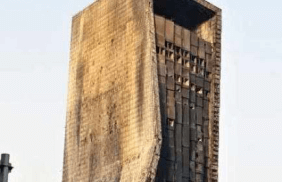 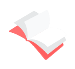 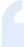 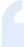 https://www.ypppt.com/
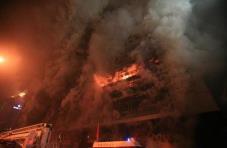 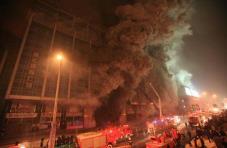 据统计，2011年全国共发生火灾15.9万起（不含森林、草原、军队、矿井地下部分火灾，下同），死亡1418人，受伤863人，直接财产损失9.9亿元。
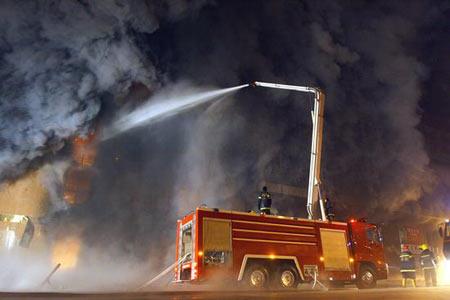 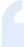 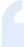 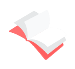 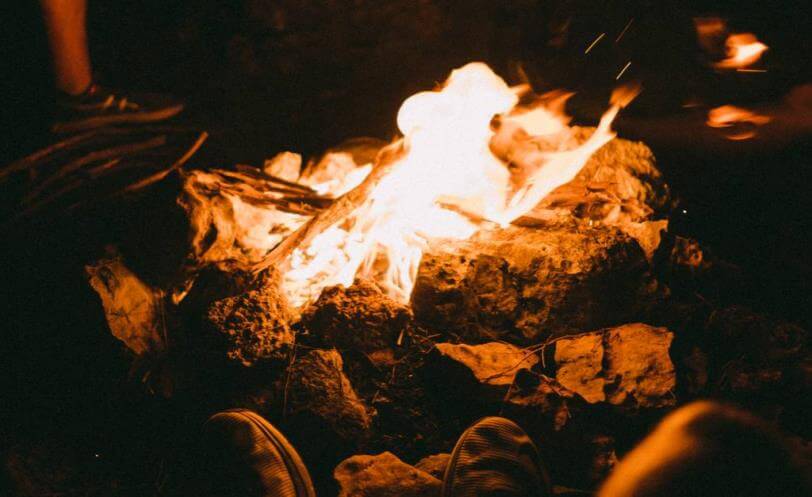 假如发生火灾
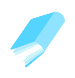 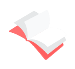 快速撤离
不贪财物
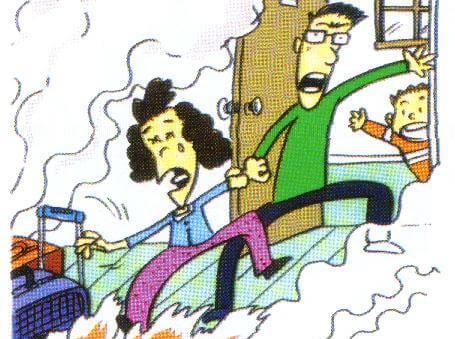 留得青山在，不怕没柴烧，不要因为贪财而延误逃生时机。在火灾中切勿因为抢救财物而贸然进入火场。
WPS OFFICE
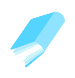 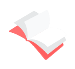 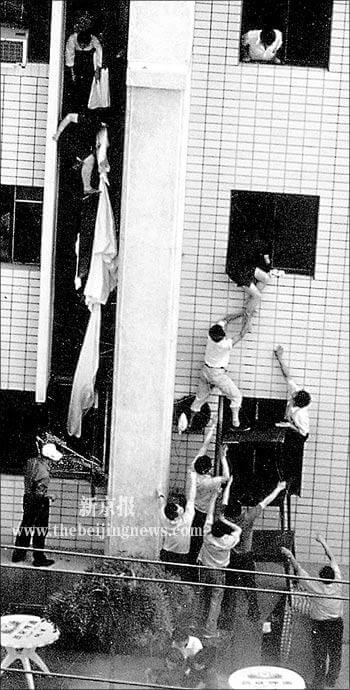 缓降逃生 滑绳自救 
当安全通道已被堵，救援人员又不能及时赶到的情况下，你可以迅速利用身边的绳索或床单、窗帘、衣服等自制简易救生绳，并用水打湿，从窗台或阳台沿绳缓滑到起火层下面的楼层或地面，安全逃生。
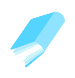 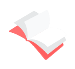 简易防护匍匐前进
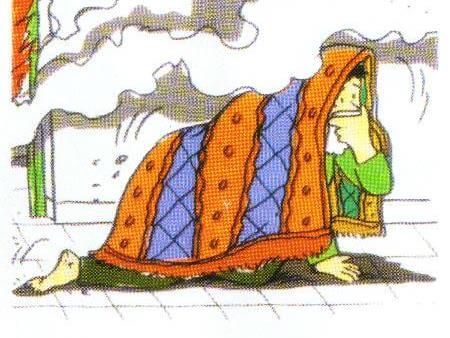 逃生时经过充满烟雾的路线时，要防止烟雾中毒、预防窒息。为了防止火场浓烟呛入，可采用毛巾、口罩蒙鼻（8叠），匍匐撤离的办法。这是因为烟气较空气轻而飘于上部，贴近地面撤离是避免烟气吸入、滤去毒气的最佳方法。如必须穿过烟火封锁区时，可向头部、身上浇冷水或用湿毛巾、湿棉被、湿毯子等将头、身裹好，再冲出去。
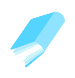 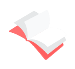 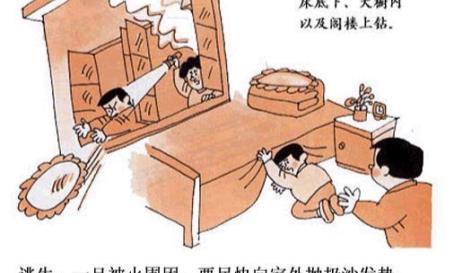 正确求救争取外援
被烟火围困暂时无法逃离的人员，应尽量呆在阳台、窗口等易于被人发现和能避免烟火近身的地方。在白天，可以向窗外晃动鲜艳衣物，或外抛轻型晃眼的东西；在晚上即可以用手电筒不停地在窗口闪动或者敲击东西，及时发出有效的求救信号，引起救援者的注意。
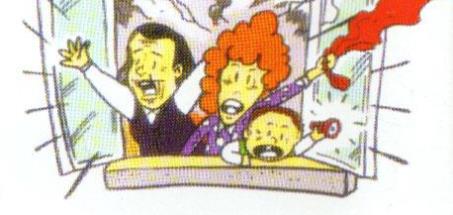 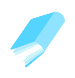 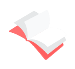 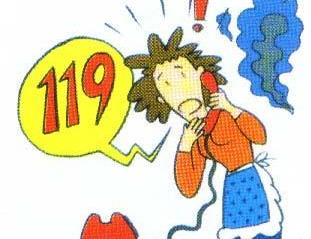 迅速报警
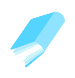 [Speaker Notes: https://www.ypppt.com/]
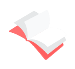 2.如何报警？
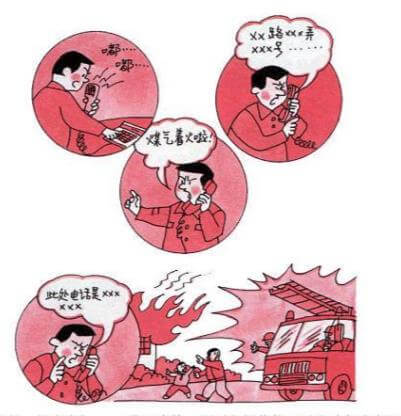 发生火灾后，要立即拨打火警电话“119”。报警时，不要紧张，简要说清发生火灾地点，如哪个区、哪条路、哪个住宅区、第几栋楼，几层楼，烧什么东西，报警人姓名及电话号码，有条件的到路口引导消防车进来，争取时间让消防队员及时赶到现场灭火、救人。 
各项内容报清楚！
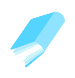 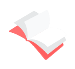 平常怎样预防火灾
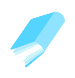 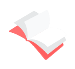 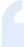 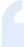 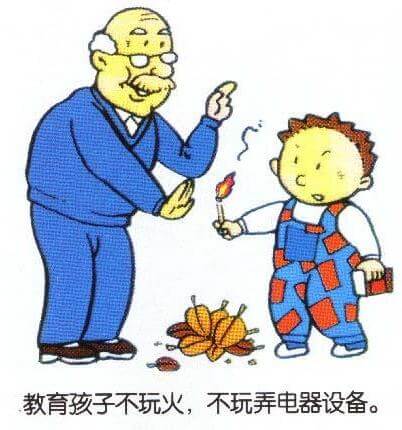 孩子不玩火和电器
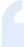 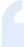 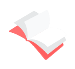 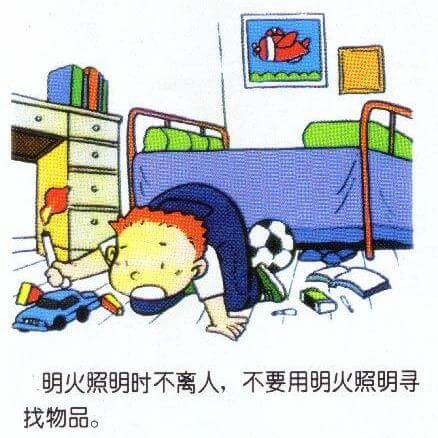 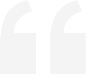 照明火时不要离开人
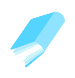 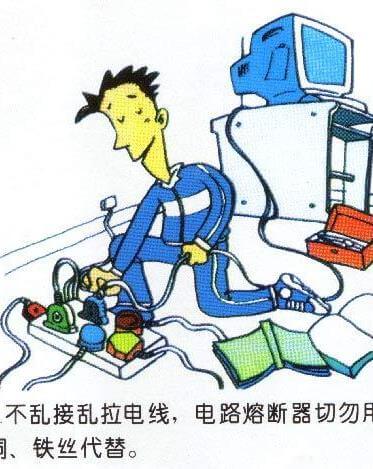 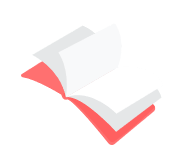 不要乱接、拉电线
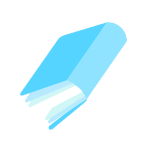 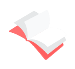 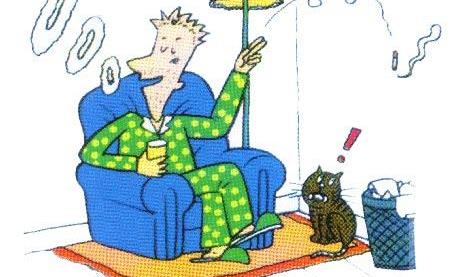 不卧床吸烟
不乱丢烟头
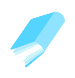 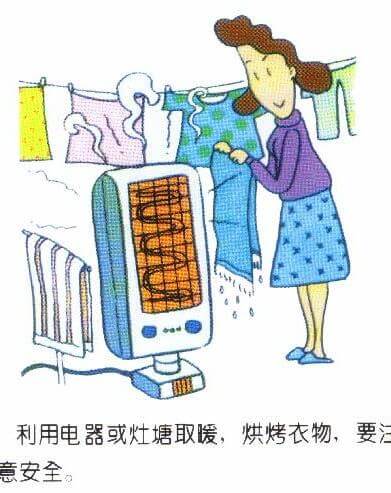 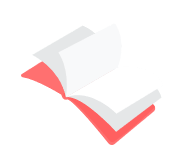 使用电器注意安全
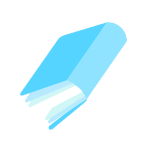 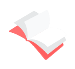 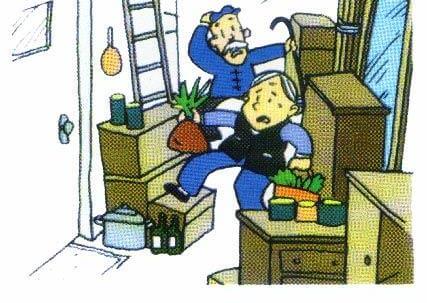 切勿乱堆放杂物
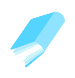 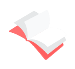 3
1
面对火灾要领：
火警电话119，各项内容报清楚；
湿毛巾，捂口鼻，身体前屈头临地；
心不慌、意不乱，选好方法是关键；
防火逃生要记清，老师家长都放心
4
2
更多精品PPT资源尽在—优品PPT！
www.ypppt.com
PPT模板下载：www.ypppt.com/moban/         节日PPT模板：www.ypppt.com/jieri/
PPT背景图片：www.ypppt.com/beijing/          PPT图表下载：www.ypppt.com/tubiao/
PPT素材下载： www.ypppt.com/sucai/            PPT教程下载：www.ypppt.com/jiaocheng/
字体下载：www.ypppt.com/ziti/                       绘本故事PPT：www.ypppt.com/gushi/
PPT课件：www.ypppt.com/kejian/
[Speaker Notes: 模板来自于 优品PPT https://www.ypppt.com/]